BM@N Software Meeting
February 22, 2019
Status Update of the DCH SoftwareNikolay Voytishin
Current status
2
DCH reconstruction updated and available as a task in /bmnroot/macro/run/run_reco_bmn.C
Usage
How to launch:
root -b -q 'run_reco_bmn.C("run7-4649:/path_to_your_digi_file_directory/bmn_run4649_digi.root",“output_file_name.root",start_event,number_of_events)‘

Input files needed (for DCH part):
digi file;
/bmnroot/input/transfer_func.txt (already there for Ar production runs);

Output files:
output_file_name.root – file with branches with hits/tracks from different detectors;
test.BmnDCHTracking.root – file with hists for DCH performance check (to be removed from the task, once everything settled).
3
Output tree
4
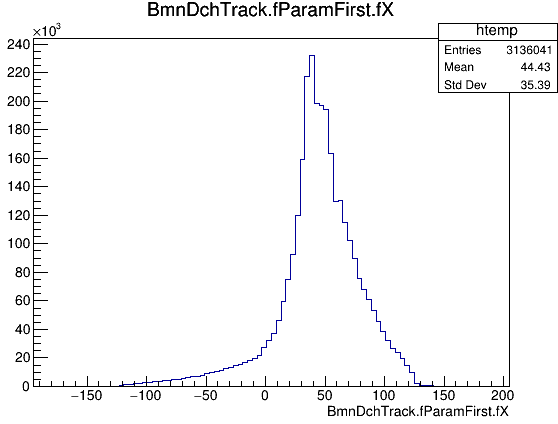 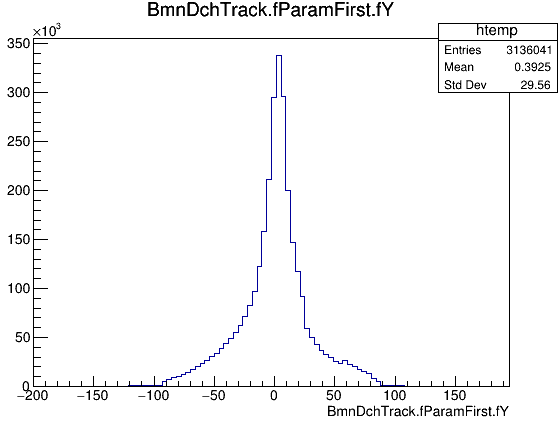 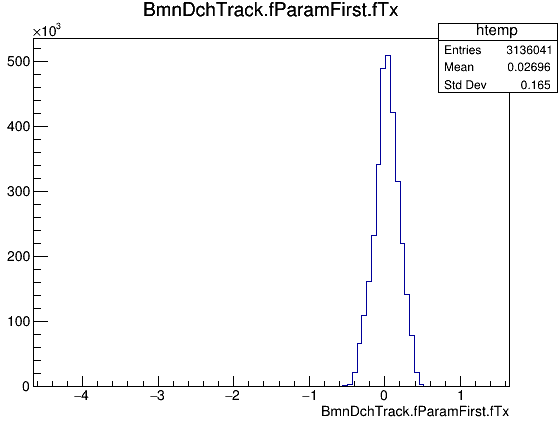 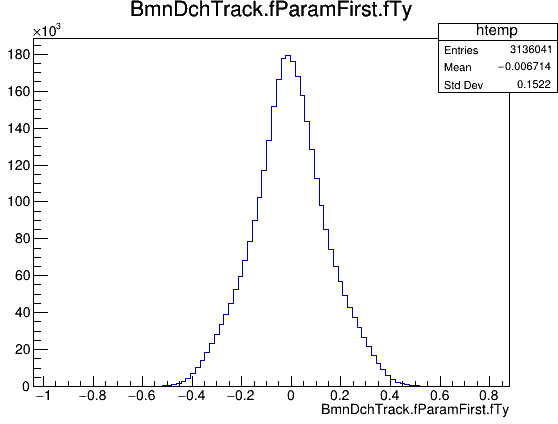 The DC1, DC2 and global DC tracks can be distinguished by Z coordinate
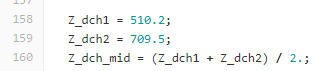 fFlag contains the numbers of the pair segments that were matched in a global DCH track
fFlag = 1000*(dc1_seg_number +1) + (dc2_seg_number + 1)
DataBase usage plans
SRC (Alignment, Cuts for segment builder, Array increment):
B off, Empty target;  (transfer function)
B on, Empty target; (transfer function)
B on, Non-empty target. (transfer function)
BMN (Alignment, Cuts for segment builder, Array increment):
B off, Al target (4648); (transfer function)
B on, Non-empty target (4649). (transfer function)

Remark. All above is ready in form of txt files. The procedure for automatic insertion to DB under development.
5
Backup slides
6
Local coordinates of a segment
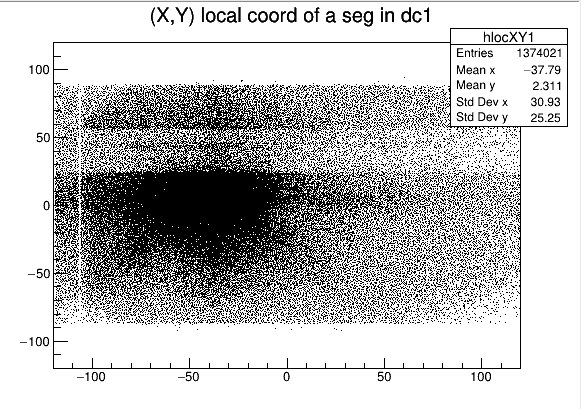 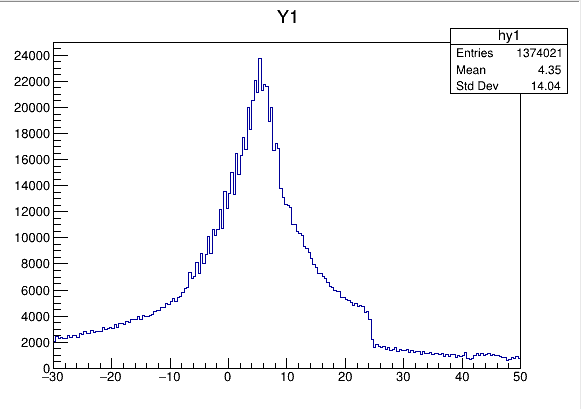 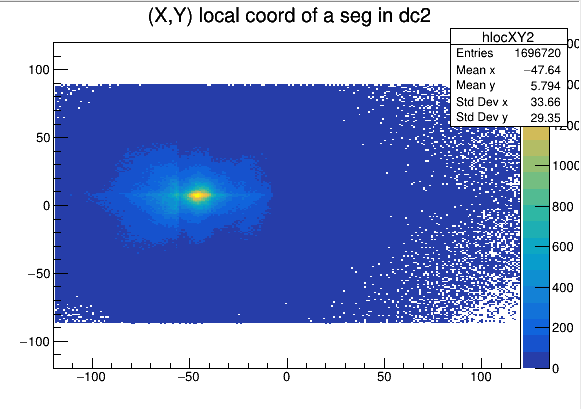 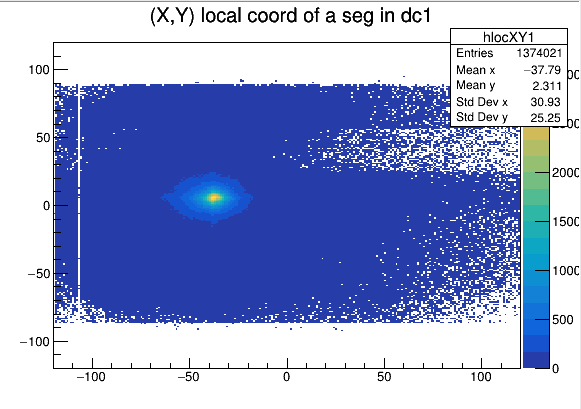 7
Y wire occupancy
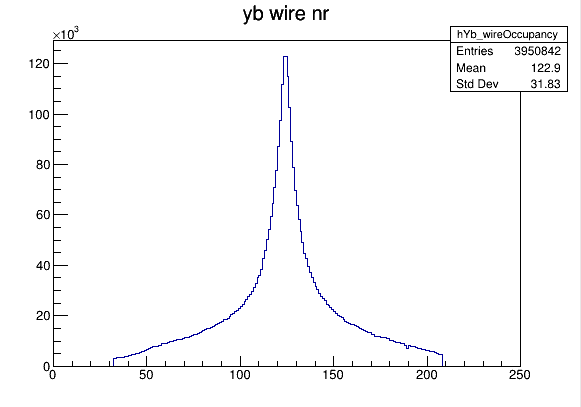 Wrong mapping
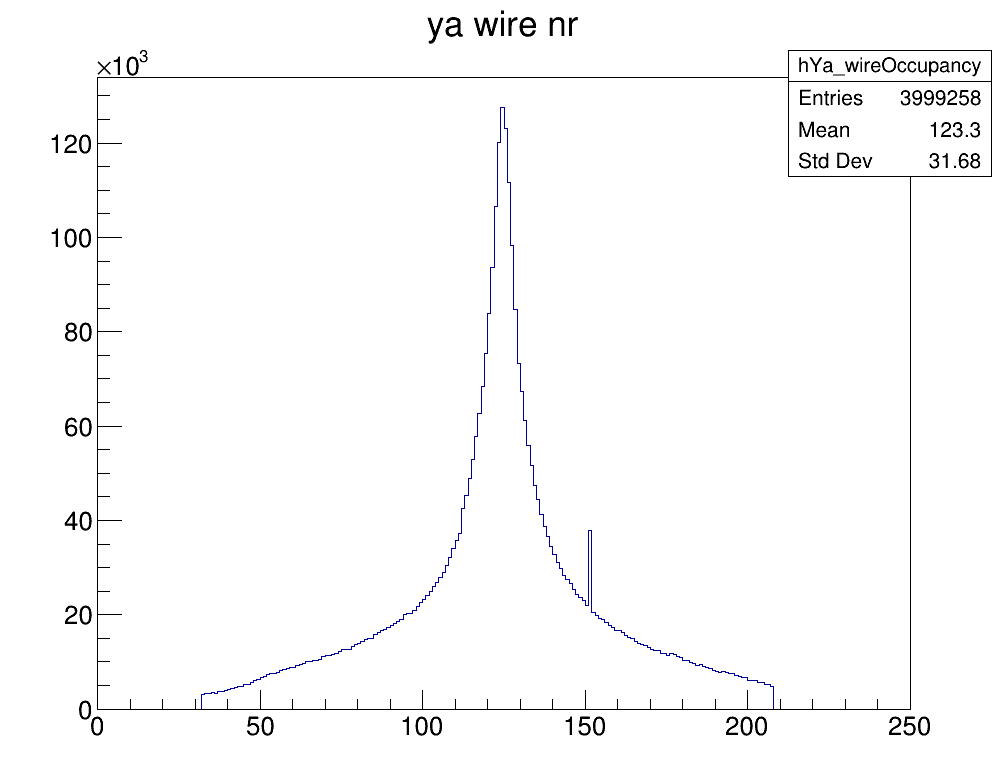 8
Segment multiplicity & matching criteria
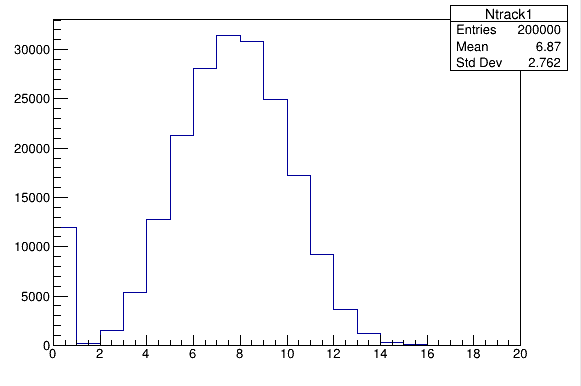 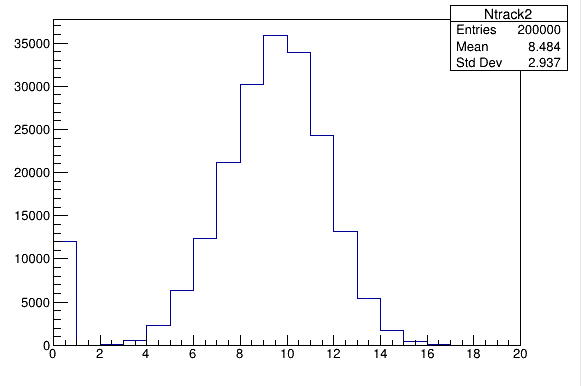 DC2
DC1
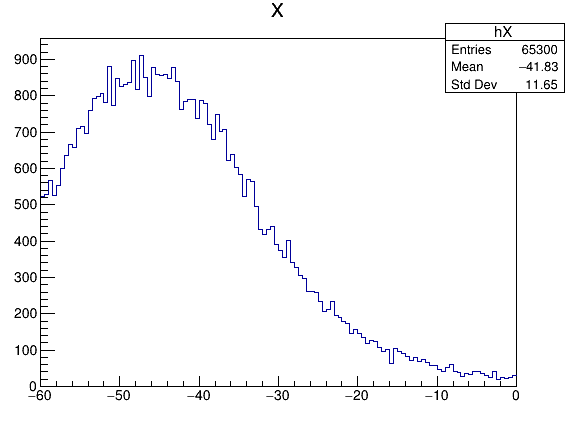 Matching Criteria
Size_seg_dc1 + Size_seg_dc2 >=13;
fabs(dx) < 8 cm;
fabs(dy) < 10 cm;
fabs(daX) < 0.1 rad;
fabs(daY) < 0.14 rad.
9